Seven Seconds to Success
The Art of Professional Introductions
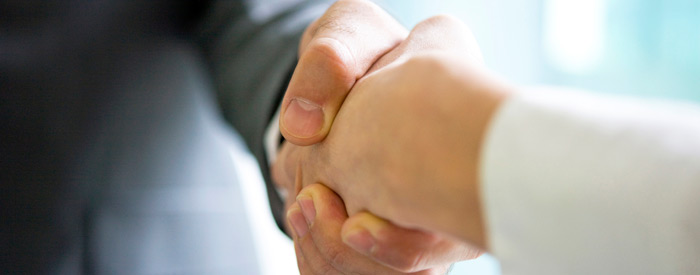 [Speaker Notes: Seven Seconds to Success: The Art of Professional Introductions

Narration: none

Graphics Notes: 
close-up graphic of business/professional handshake; 

Production Notes: 
contrasting color for title, depending upon graphics pallet
placed below course title
graphic half-screen and centered on lower half of slide beneath title]
Course Introduction
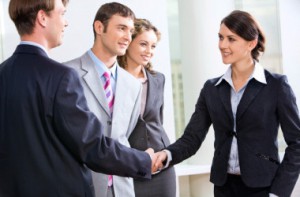 7 SECONDS
[Speaker Notes: Course Introduction

Narration: 
Narrator says: As sales professionals, making a good first impression is key to success. It only takes 7 seconds, on average, for someone to form a first impression when introduced to someone new. Knowing how to facilitate an introduction can set the stage for lasting professional relationships.

Graphics Notes: 
full-body graphic of two professionals shaking hands – one man and one woman; 
Text fly-in over graphic: 7 seconds
Motion path: right to left, centered on graphic

Production Notes: 
graphic centered and full-screen
Text fly-in over graphic: fly-in from right side of graphic to left side of graphic. *font color mirrors accent color on title screen*]
Objectives:
By the end of this course, you will be able to:
Determine the appropriate order for professional introductions
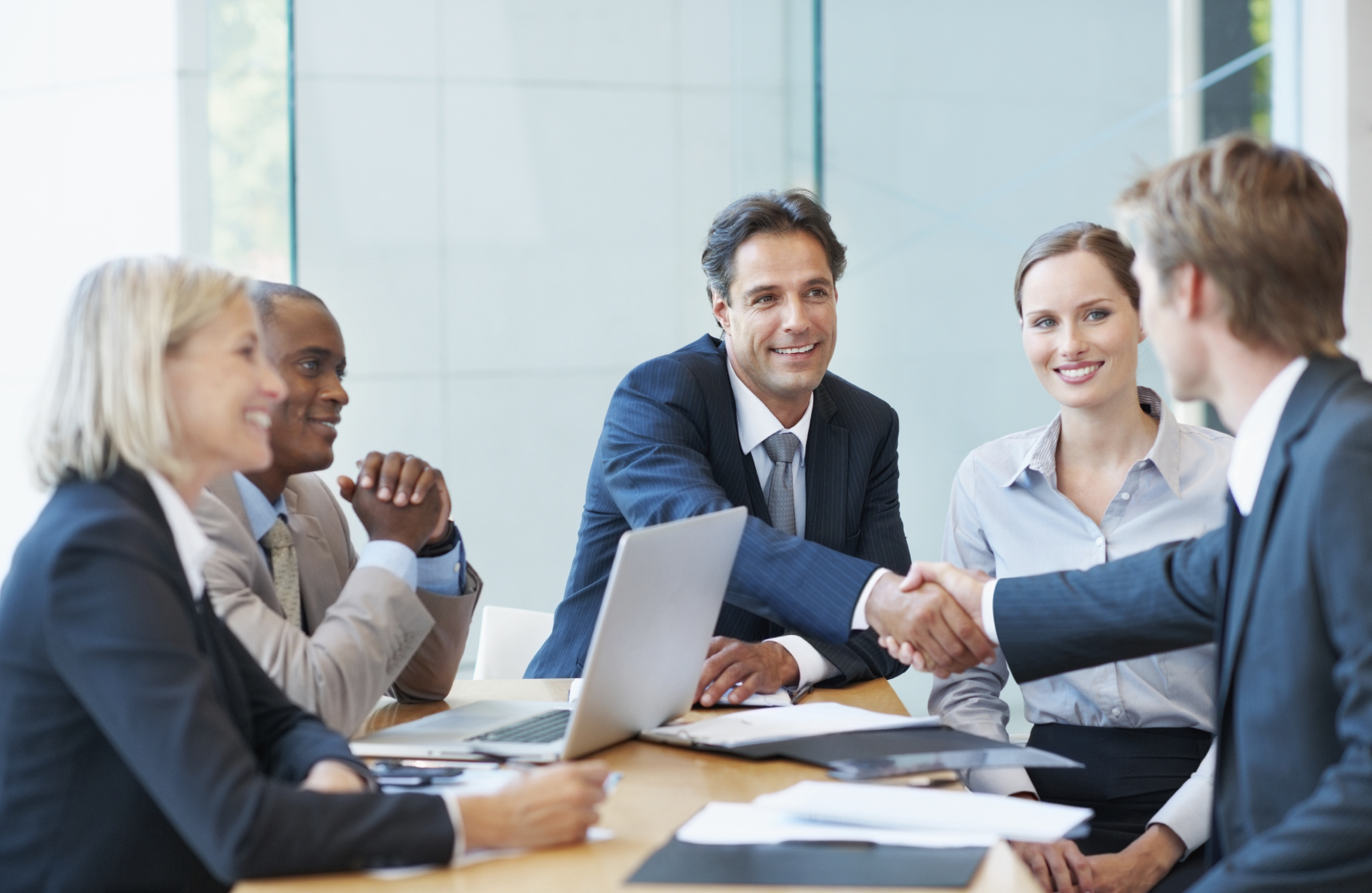 [Speaker Notes: Objectives

Narration: 
Narrator will read text on the slide

Graphics Notes: 
Full-screen, centered graphic of professionals sitting at a conference table; 

Production Notes: 
graphic centered underneath objectives]
Who’s on first?
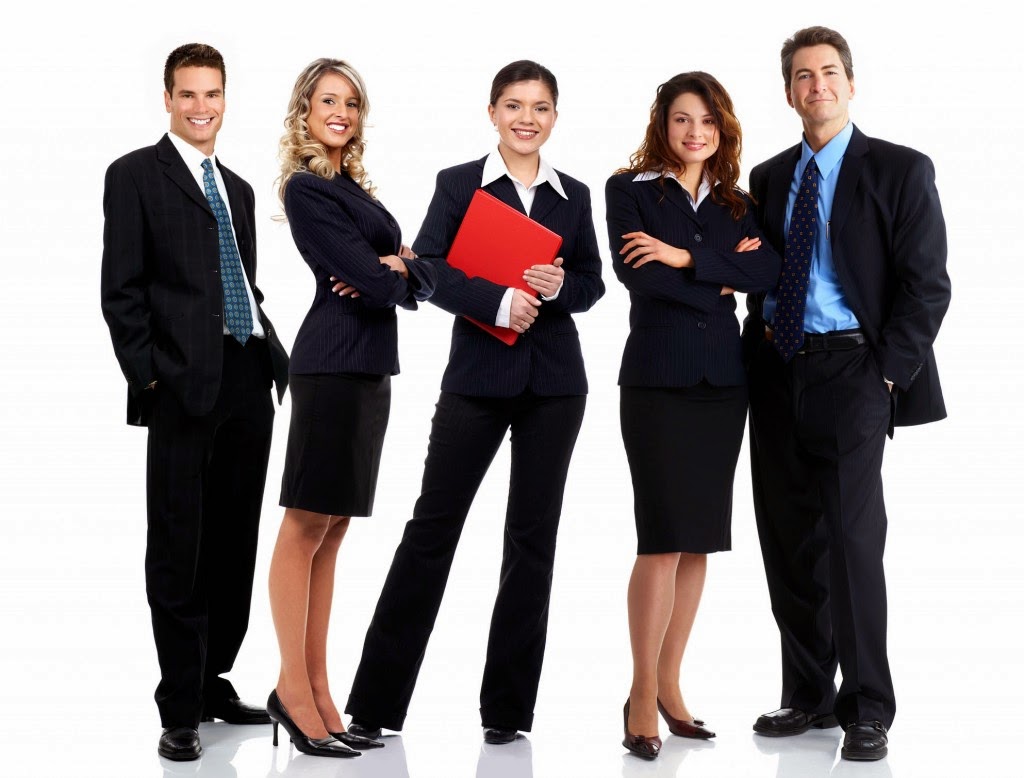 Senior Title or Rank:When a person has a senior title or rank to others, that person should be introduced first..
Older Individual:When introducing two people, introduce the older of the two first, if age is known.
Official:If a person is an official or dignitary, he or she should be named first in an introduction.
Guest of Honor:When at a formal event, the guest of honor should be introduced first.
Client/Colleague From Another Company:When introducing someone from your organization to a client or colleague from another company, introduce the client/colleague first.
[Speaker Notes: Who’s on first?

Narration: 
Narrator says: When making professional introductions, the order of introduction matters. The person named first during the introduction is considered to be “receiving” the other individual. Introductions should also be completed by someone who knows both parties, when possible. Hover over each person’s picture below to find out who should be introduced first.

Graphics Notes: 
Graphics of 5 people, variety of men and women, dressed professionally

Production Notes:
*NOTE* Arrows should appear simultaneously with corresponding text box. *arrow color mirrors accent color on title screen*
Add transitions to each photo so that a text box appears only when the mouse hovers over the graphic. There should be one text box per graphic, outlined below:
Senior title or rank – when an individual has a senior rank or title to others, that person should be introduced first.
Official – if a person is an official or a dignitary, they should be named first in the introduction.
Older individual – when introducing two people, introduce the older of the two first, if age is known.
Client or colleague from another company – when introducing someone from your company or organization to a client or colleague from another company, name the client or colleague first.
Guest of honor – when at a formal event, the guest of honor should be introduced first.]
Knowledge Check
Susan should be introduced first.
 As the Vice President of your company, she is the senior executive and should be named first.
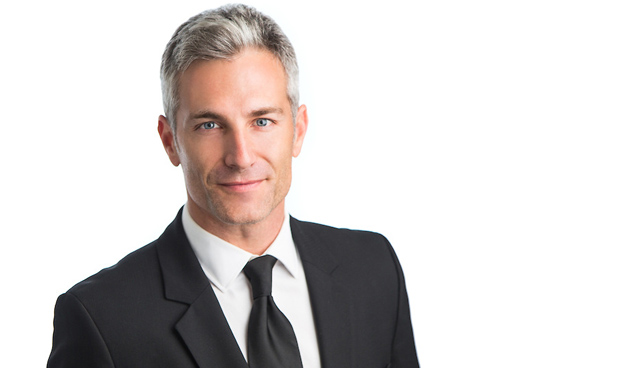 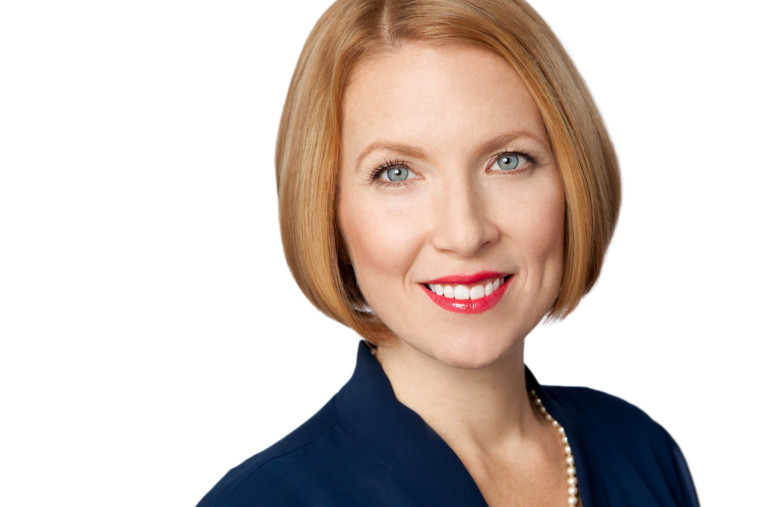 This is Susan.
 She is the Vice President of Marketing at your company. She will be acting as  a point of contact on your project.
This is Todd. 
He works in your department and will be assisting you on a project where you collaborate with the Marketing Vice President.
[Speaker Notes: Knowledge Check

Narration: 
Narrator says: Now you try it. Hover over each person’s photo to learn more about that individual. Then, decide who should be introduced first by clicking on their photo.

Graphics Notes: 
photo of a woman on the left and a man on the right

Production Notes:
Transition for introductory text to appear below man and woman when mouse hovers over picture. This text should appear first.
Transition for response text to appear above graphics when learner clicks on photo. This text should appear last.	
Text beneath man reads: This is Todd. He works in your department and will be assisting you on a project where you will collaborate with the Marketing Vice President.
Text beneath woman reads: This is Susan. She is the Vice President of Marketing at your company. She will be acting as a point of contact on your project.
Text above graphics at point of learner response reads: Susan should be introduced first. As the Vice President of your company, she is the senior executive and should be named first. *font color mirrors accent color on title screen*]
Knowledge Check
Sam, as the guest of honor, should be named first in introductions.
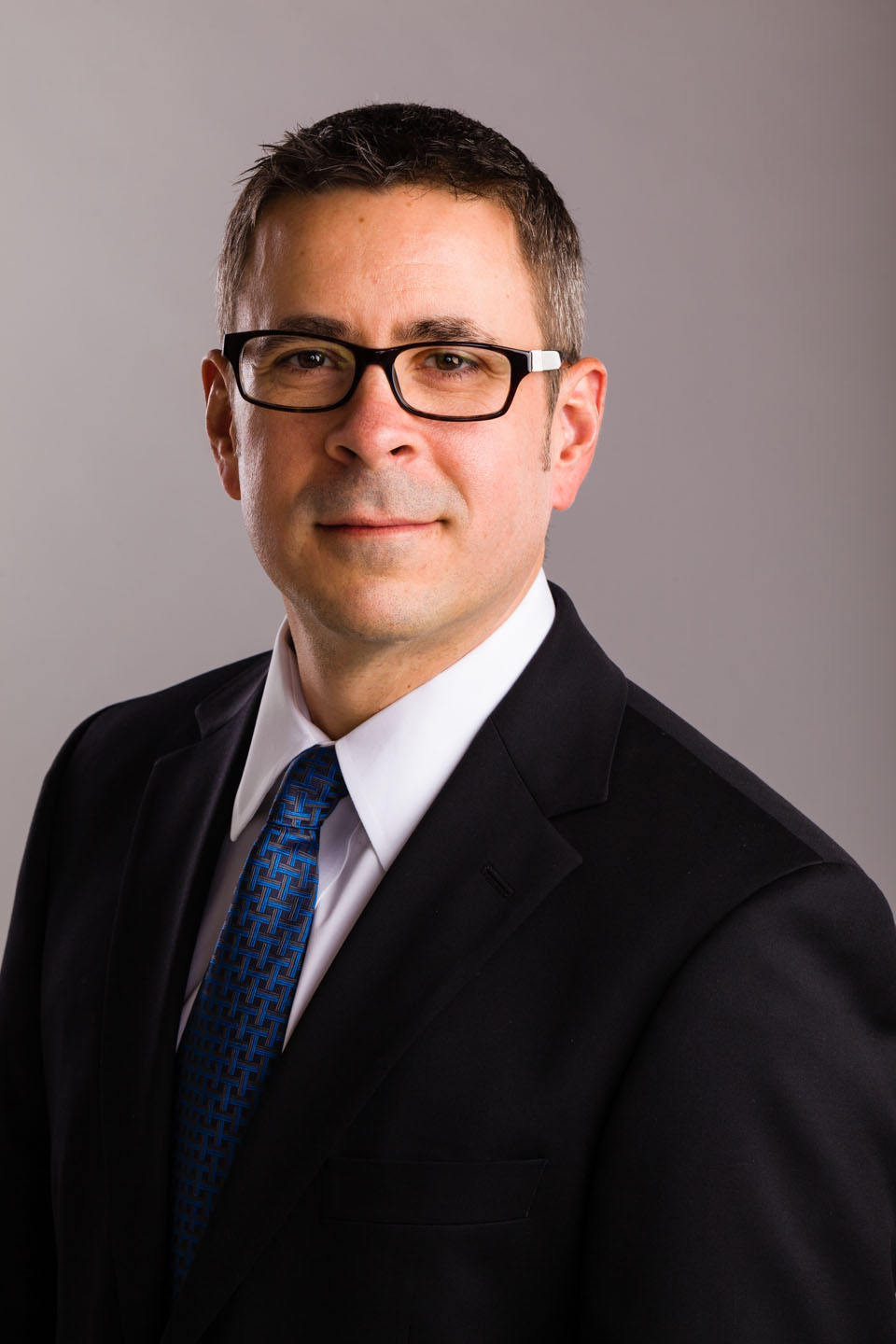 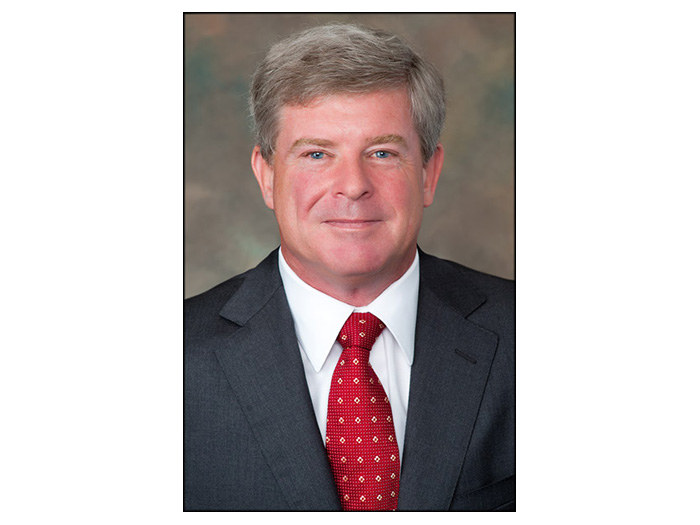 This is Jim. 
Jim is a new member to your team. He joined your company last month. You are acting as his mentor.
This is Sam.
 Sam is attending a retirement party, held in his honor, to celebrate 45 years of service at your company.
[Speaker Notes: Knowledge Check

Narration: 
Narrator says: Now you try it. Hover over each person’s photo to learn more about that individual. Then, decide who should be introduced first by clicking on their photo.

Graphics Notes: 
photo of an older man and a younger man

Production Notes:
Transition for introductory text to appear below older man and younger man when mouse hovers over picture. This text should appear first.
Transition for response text to appear above graphics when learner clicks on photo. This text should appear last.	
Text beneath older man reads: This is Sam. Sam is attending a retirement party, held in his honor, to celebrate 45 years of service at your company.
Text beneath younger man reads: This is Jim. Jim is a new member to your team. He joined your company last month. You are acting as his mentor.
Text above graphics at point of learner response reads: Sam, as the guest of honor, should be named first in introductions. *font color mirrors accent color on title screen*]
Summary
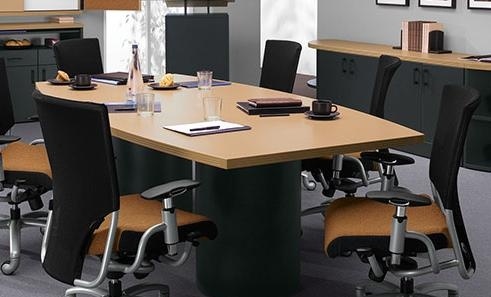 [Speaker Notes: Knowledge Check

Narration: 
Narrator says: Professional introductions are a great opportunity to build relationships. By understanding how to effectively facilitate professional introductions, you can cement a positive first impression of yourself and those you’re introducing.

Graphics Notes: 
Photo of empty conference table

Production Notes: none]